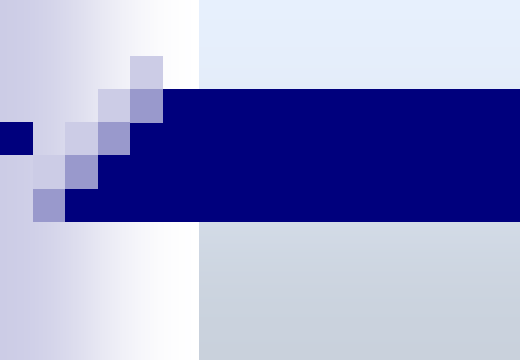 Публичные слушания по ПРОЕКТУ РЕШЕНИЯ СОВЕТА ДЕПУТАТОВ БЕЙСКОГО РАЙОНА «О местном бюджете муниципального образования Бейский район на 2019 год и на плановый период 2020 и 2021 годов»
Бюджет для 
граждан
Основные параметры местного бюджета на 2021 год
591 459
тыс.руб.
5 620 тыс.руб.
597 079
тыс.руб.
Доходы местного бюджета на 2021 год
212 601 тыс.руб.
378 858 тыс.руб.
Всего 591 459 тыс.руб.
Структура собственных доходов на 2021 год
Всего 212 601 тыс.руб.
Безвозмездные поступления в 2021 – 2023 годах
378 858тыс.руб.
312 050 тыс.руб.
295 873 тыс.руб.
Структура расходов бюджета на 2021 год
Общегосударственные расходы
Всего: 52 329,4 тыс. рублей
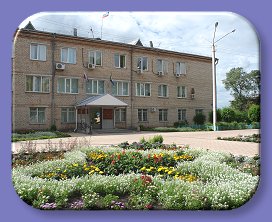 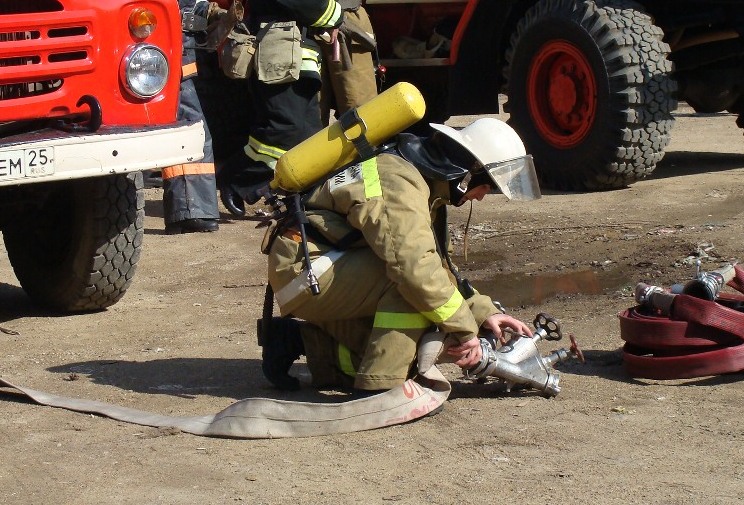 Национальная безопасность и правоохранительная деятельность
Всего: 4 269,6 тыс.руб.
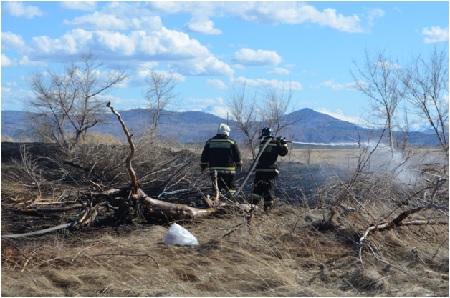 «Защита населения и территории от  ЧС природного и техногенного характера, гражданская оборона» в 2021 году предусмотрено 3 689,6 тыс. рублей
«Обеспечение пожарной безопасности»  на поддержку социально-ориентированных некоммерческих организаций в 2021 году предусмотрено 580,0  тыс. рублей
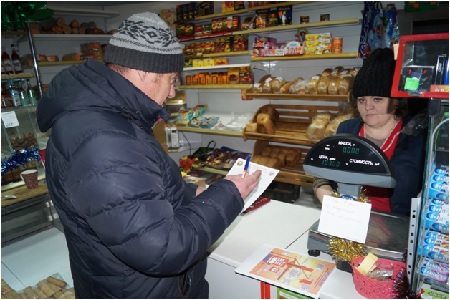 Национальная экономика
Всего: 15 081,8 тыс.руб.
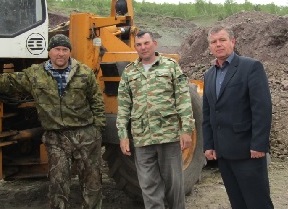 Сельское хозяйство: Предусмотрено 2 466,0 тыс.руб.
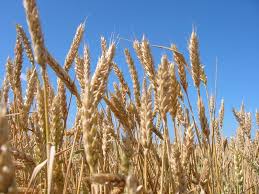 Дорожное хозяйство : Предусмотрено 1 920,6 тыс.руб.
ЖКХ
Всего по разделу 55 тыс. рублей
«Жилищное хозяйство» в 2020 году предусмотрено 55,0 тыс. рублей
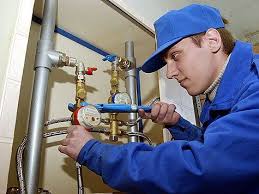 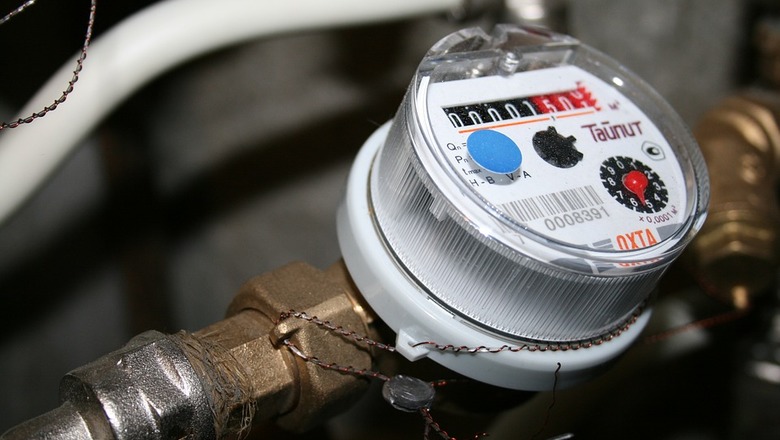 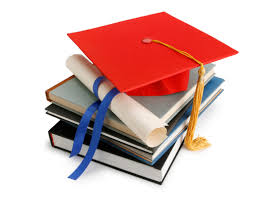 Образование
Всего на сумму 338 948,3 тыс. рублей
«Дошкольное образование» : 79 264,0 тыс. рублей,
«Общее образование: 235 321,1 тыс. рублей.
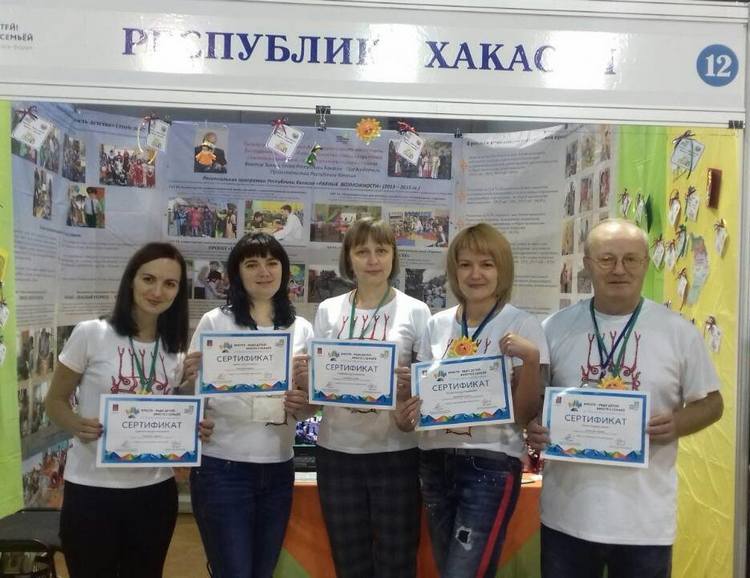 «Дополнительное образование детей: 9 541,3 тыс. рублей
«Профессиональная подготовка, переподготовка и повышение квалификации» :100 тыс. рублей
«Молодежная политика и оздоровление детей»  :
601,0 тыс. рублей.
«Другие вопросы в области образования»  :14 120,9 тыс. рублей.
«Культура и  кинематография»
Всего на сумму 38 980,6 тыс. руб.
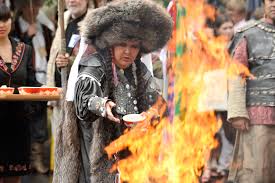 По подразделу  «Культура» на 2021 год предусмотрено 25 714,6 тыс. рублей
«Другие вопросы в области культуры, кинематографии» на 2021 год предусмотрено 13 266,0тыс. рублей
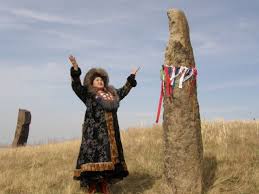 Социальная политика
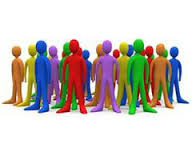 Всего на сумму 69 038,0 тыс. рублей
«Пенсионное обеспечение» в проекте бюджета на 2021 год предусмотрены выплаты в размере 3 934,0 тыс. руб.
«Социальное обеспечение населения» в 2021 году предусмотрено 1 399,0 тыс. рублей (улучшение жилищных условий граждан, молодых семей и молодых специалистов, проживающих в сельской местности).
«Охрана семьи и детства» предусмотрено на 2021 год 63 390,0 тыс. рублей
«Другие вопросы в области социальной политики» на 2021 год предусмотрено  315,0   тыс. рублей